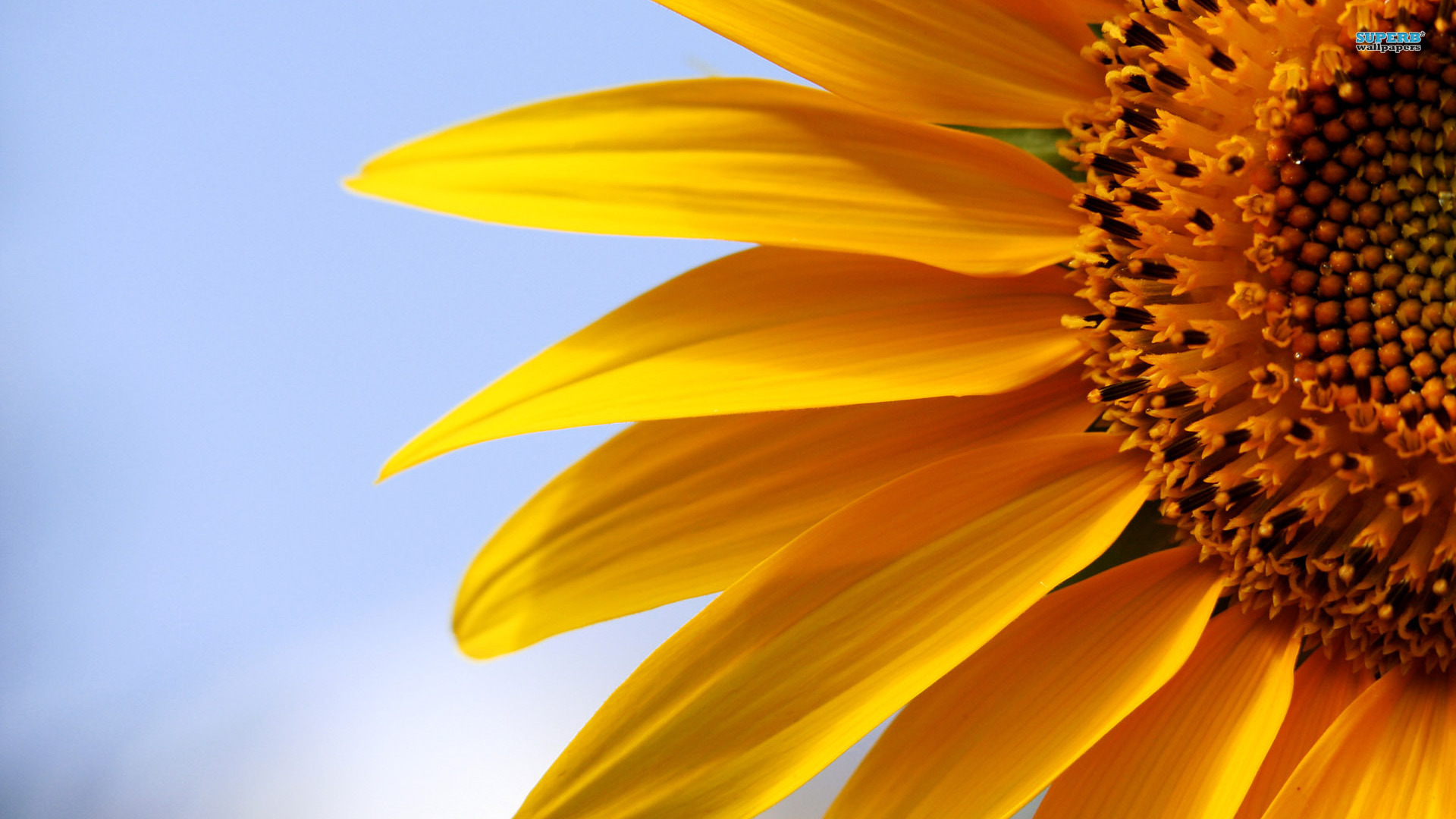 Welcome to PPCHS’s Science Club and Science National Honor Society!
You are currently earning ½ hour for attending this meeting!


Please Sign In 
The 2015-2016 Science Club/SNHS Board
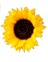 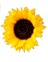 Mrs. HD and Dr. Glenn, Faculty Advisors
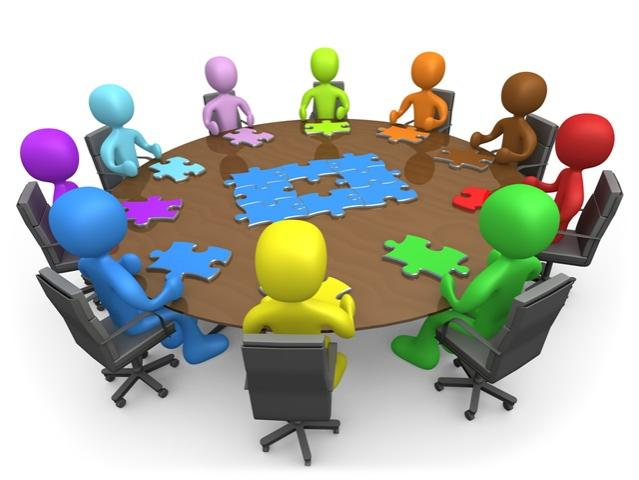 Sofia Mohammad, President 
Amaya Richmond, Vice President 
Lilliana Thomas, Secretary 
Camilo Grijalva, Treasurer 
Alejandro Pellon, Event Coordinator/Recycling Advisor
William Kong, Historian
Our contact information can be found at 
ppchssnhs.weebly.com!!
What’s the Difference?
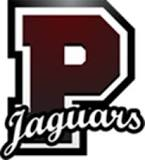 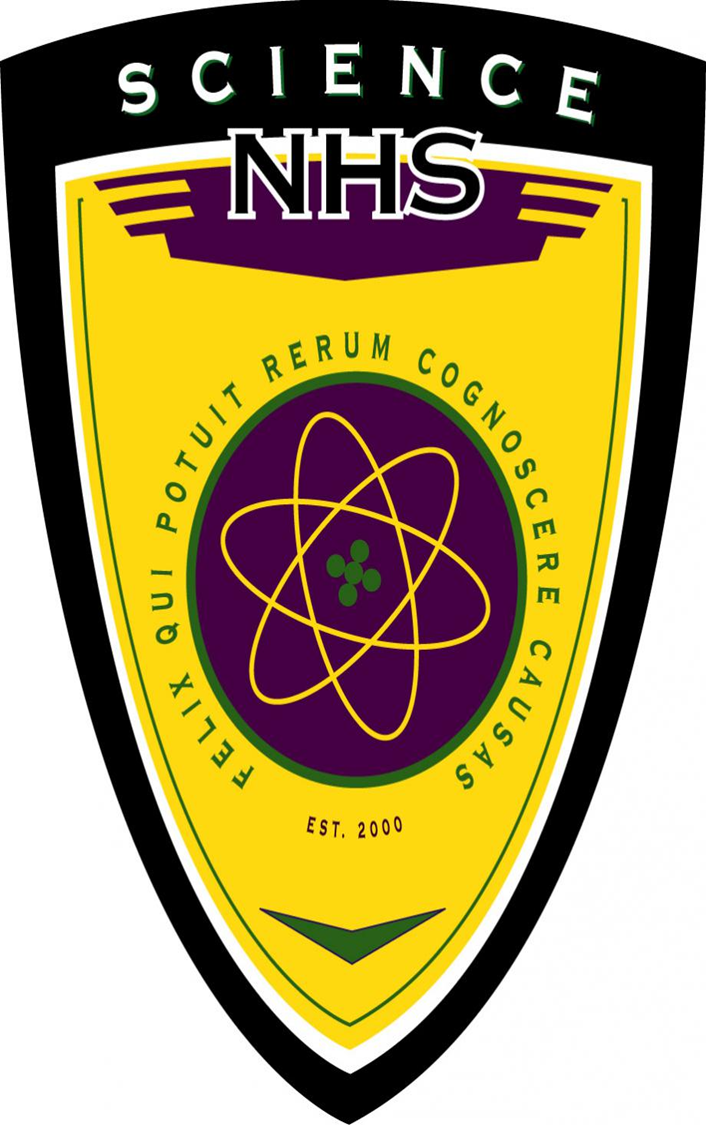 VS.
PPCHS Science 
Club
Science Club
1- 10 Hour requirement
     2- Recycle once a quarter
	3- Open to all grade levels
	     4- attend 3/7 lectures
                    5- Participate in 1 competition
                       6- 2.0 minimum unweighted  GPA 
 			Dues: $20 ( shirt included)
                                   1 beach Cleanup
SNHS
1- 20 hours
2- Recycle once 
each quarter
3- Attend 4/7 Lectures
4- 3.0 GPA and B+ min. in all 
science classes
5- Attend /Compete in1 competition
6-Tutor twice a semester
7. $20 dues, shirt included
8. Attend 1 beach Cleanup
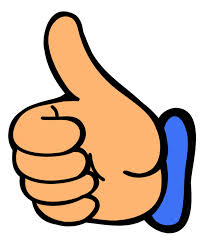 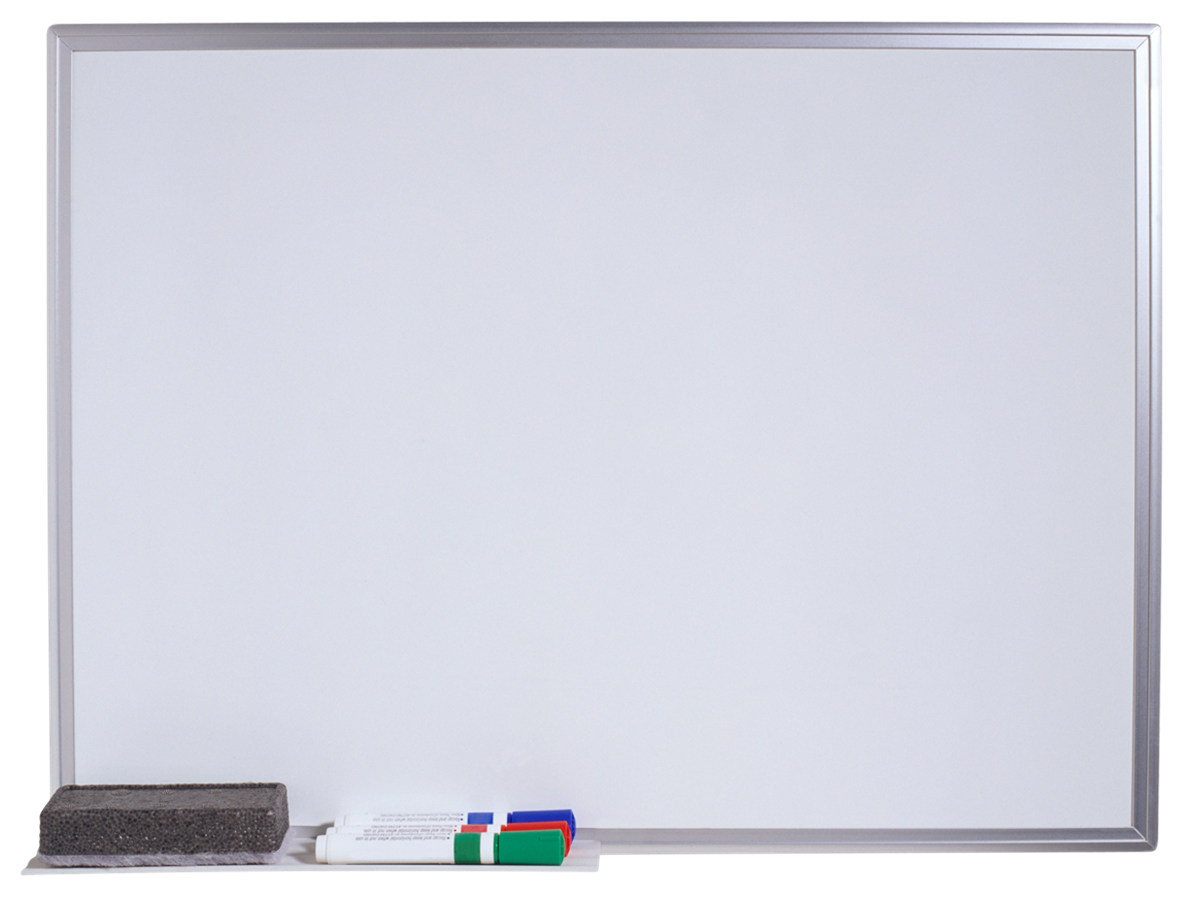 Lectures
September 20th- Sofia Mohammad and Amaya Richmond 
October 18th  – Lilliana Thomas and Camilo Grijalva
November 22nd –William Kong and Alejandro Pellon
January 24th- TBA
February 21st -TBA 
March 28th - TBA
April 18th- TBA



** Members are welcome to do lectures after getting their topics approved! It’s a great way to get hours! 
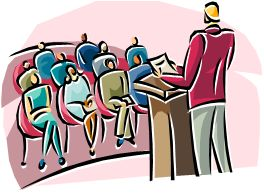 COMPETITIONS
Science Fair
February 10th at Westfield Broward Mall
Science Fair Coodinator’s meetin on Sept 10 5pm at Piper HS (you should get a stipend for being a coordinator)
There is scholarship money for students that compete  win at the national and international level. Schools such as MIT look for these type of students.
Broward Drone Racing League
Competition on Dec 10th at South Plantation
DCPS Drone Challenge
Browarddroneleague.wixsite.com/bcdf
3 division of competitions using microdrones
E) SECME competition in march
STEM Learning Event
Attend Ten80’s STEM Innovators-in-Training Experience on Wednesday, November 9 at iTech @ Thomas A. Edison Educational Center as an observer or by bringing a minimum of 5 high school students to this team engineering and enterprise event. There is NO cost to attend. Bring 40 or more high school students and the event and long-term learning are fully funded! Choose up to $5,200 in curriculum, materials and training to implement in a new or existing Engineering, Business, STEM, Intro to CS and/or Robotics course or club. Shirt Lunch Included !!
Up to 40 members needed, 6 Club Hours !!
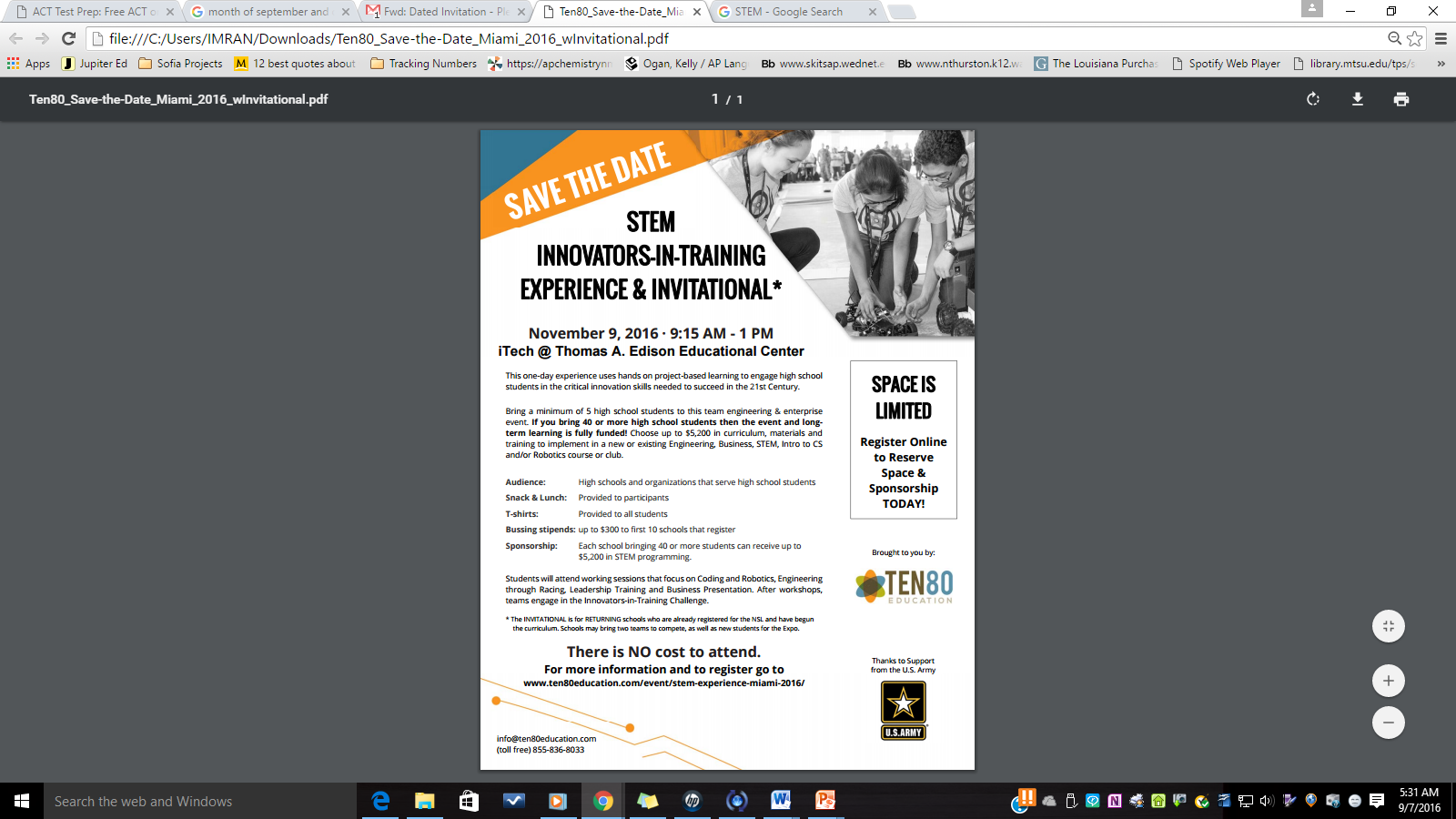 Tutoring
Thursdays During Homeroom !!
Club hours
Members must make a commitment for tutoring each week ! 
Members are subject to Probation from SNHS and science club if they sign up for tutoring/recycling and fail to attend without prior notification.
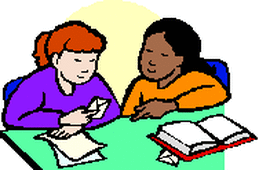 Recycling
Every Tuesday, Wednesday, Friday. See Alejandro Pellon and Lilliana Thomas for details.
Mandatory for all members to recycle once every quarter!
**Failure to recycle once a quarter will result in removal from the club.
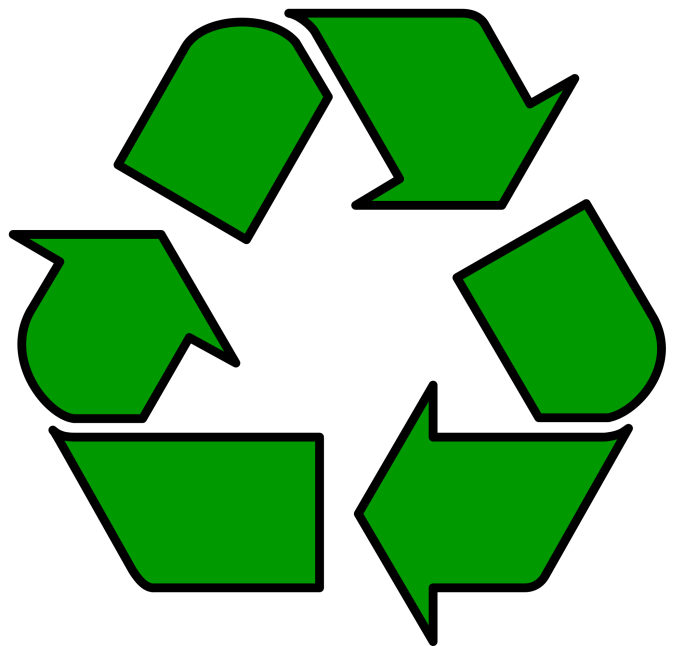